Chapter 12 
Delivery
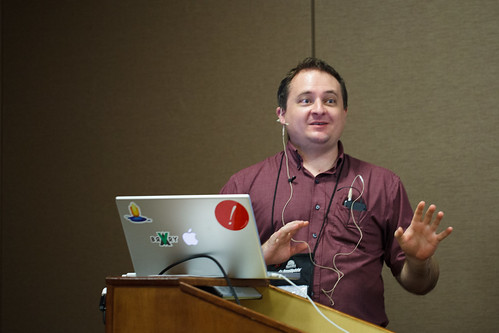 This Photo by Unknown Author is licensed under CC BY-SA-NC
Exploring Public Speaking (HACC Edition, 2021)
12.1 The Importance of Delivery
12.2 Methods of Speech Delivery
12.3 Preparing for Your Delivery
12.4 Practicing Your Delivery
12.5 What to Do When Delivering Your Speech
12.6 Public Speaking Online
Chapter 12 Overview
The Importance of Delivery
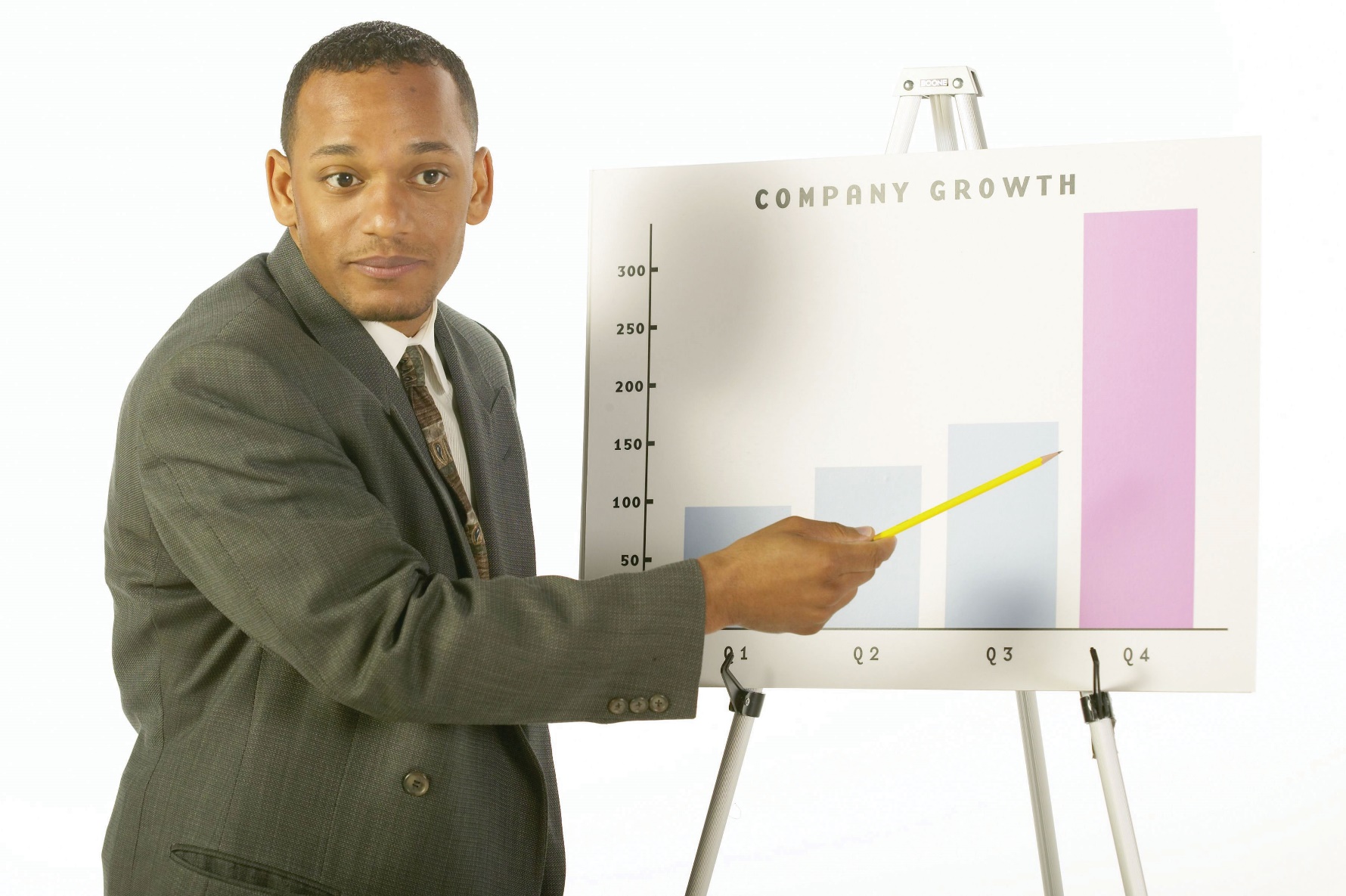 The Importance of Delivery
12.1
Important PointsAbout Delivery
Speaking has more formality than talking and less formality than reading
Public speaking is more than just reading and talking at the same time.
Delivery is actually the shortest part of the process, but we tend to focus on (and fear) it the most!
Methods of Delivery
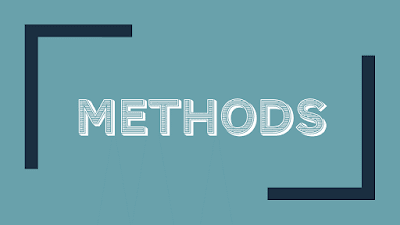 Methods of Speech Delivery
This Photo by Unknown Author is licensed under CC BY-NC
12.2
Without advance preparation
Generally, most successful when brief and focus on a single point
Impromptu
Methods of Delivery
Word-for-word iteration of a written message
May be appropriate at certain times but isn’t often interesting
Manuscript
Methods of Delivery
Carefully planned and rehearsed, spoken in a conversational manner using brief notes
Promotes that you are a credible speaker
Requires PRACTICE!
Extemporaneous
Methods of Delivery
Rote recitation of a written message that speaker has committed to memory
Can be flat and uninteresting and difficult to find your place if you forget
Memorized
Methods of Delivery
Preparing for Delivery
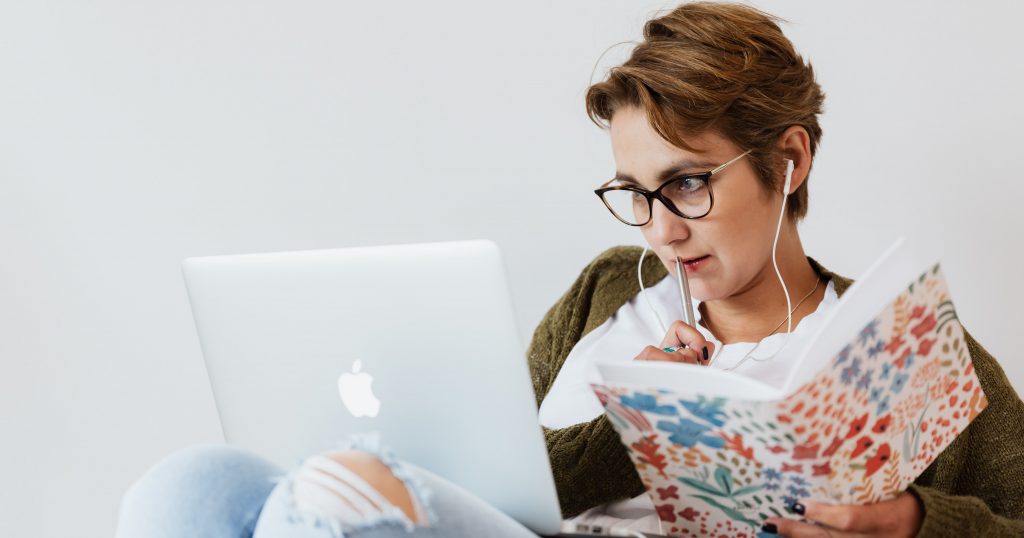 Preparing for Your Delivery
This Photo by Unknown Author is licensed under CC BY-SA-NC
12.3
Using Lecterns
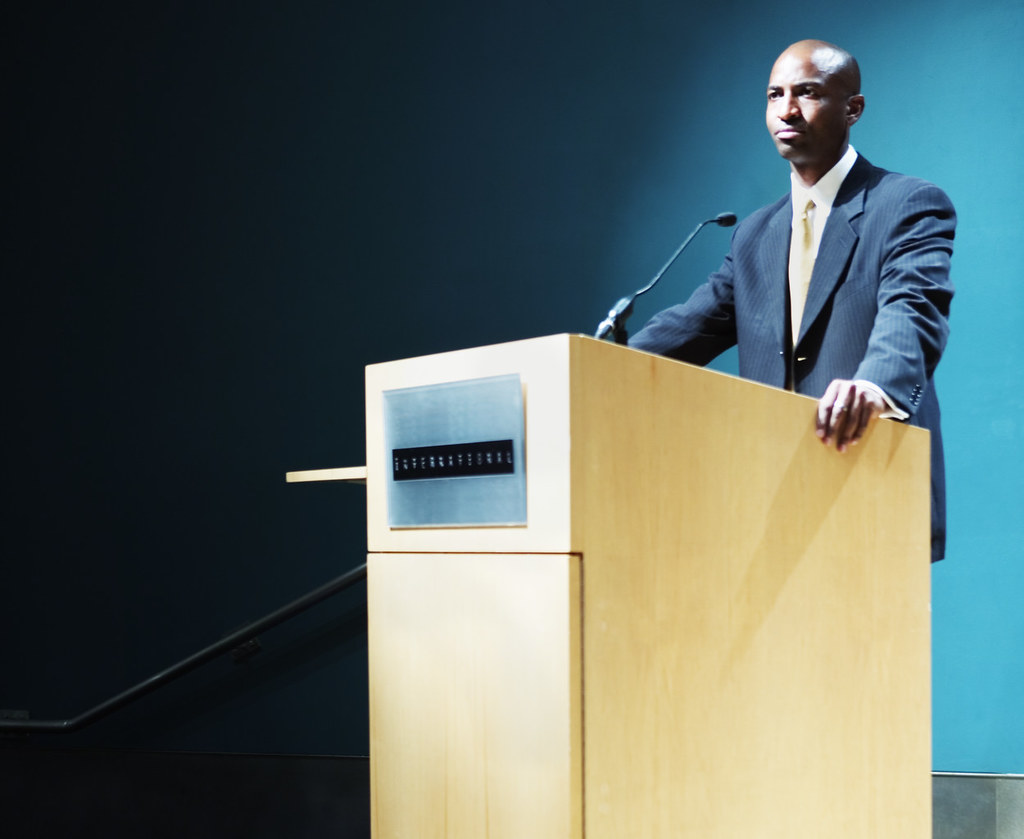 Adds a measure of formality
Tempting to grip the edges for security or to hide behind it
Use lectern for notes only; step to the side or front when speaking
This Photo by Unknown Author is licensed under CC BY
Speaking in aSmall or Large Space
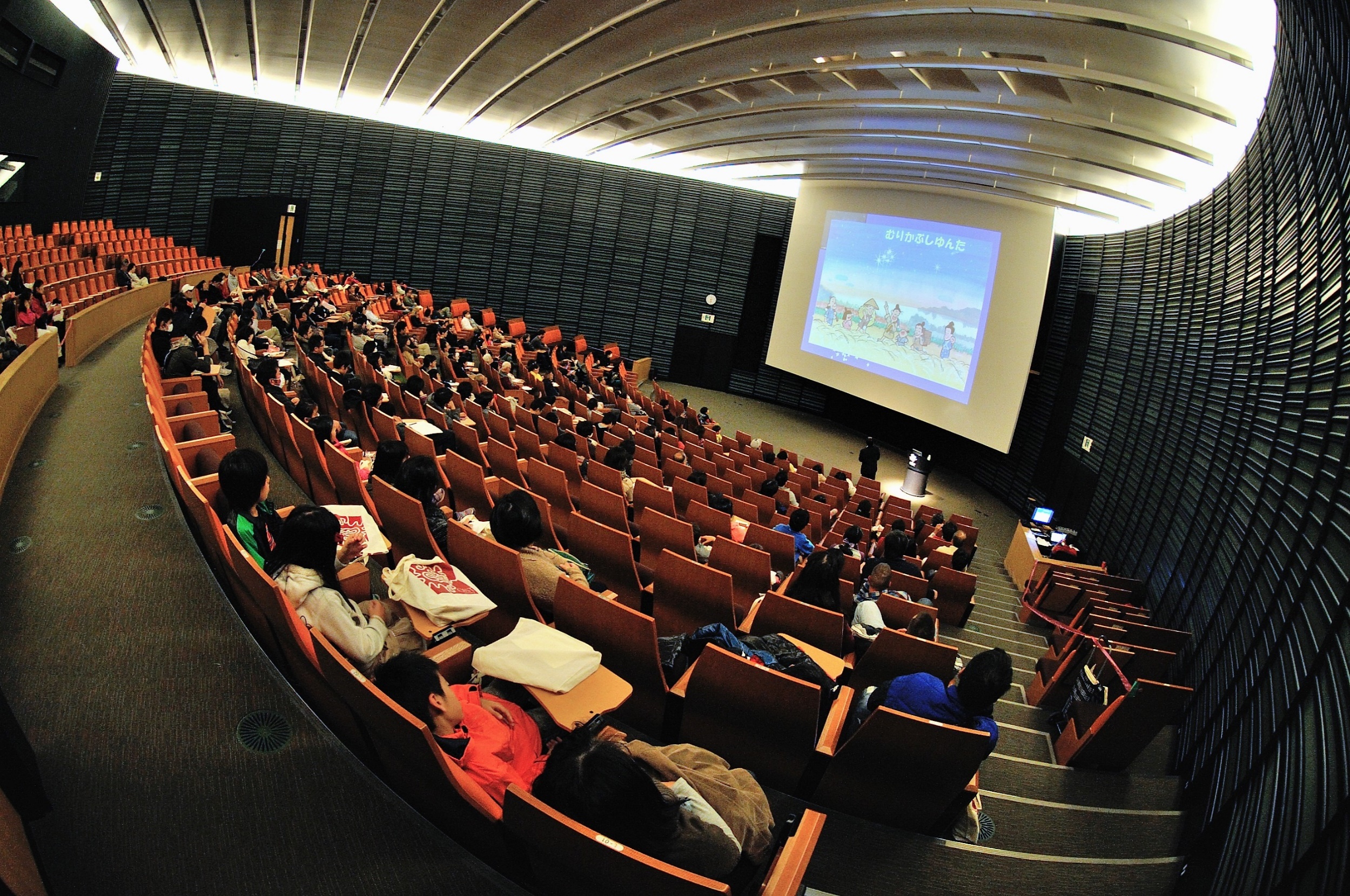 Make adjustments to voice and gestures (smaller and softer in small space; larger and louder in larger place)
If you have control, find a location that fits the size of your audience
This Photo by Unknown Author is licensed under CC BY
SpeakingOutdoors
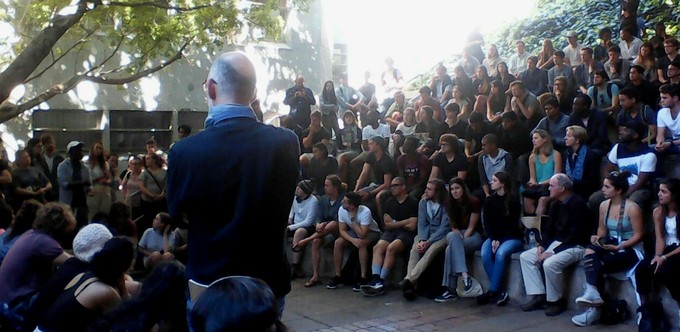 Can be charming but prone to distractions
Pose challenges with weather, sun glare and insects/birds
Make the best of your situation
Using aMicrophone
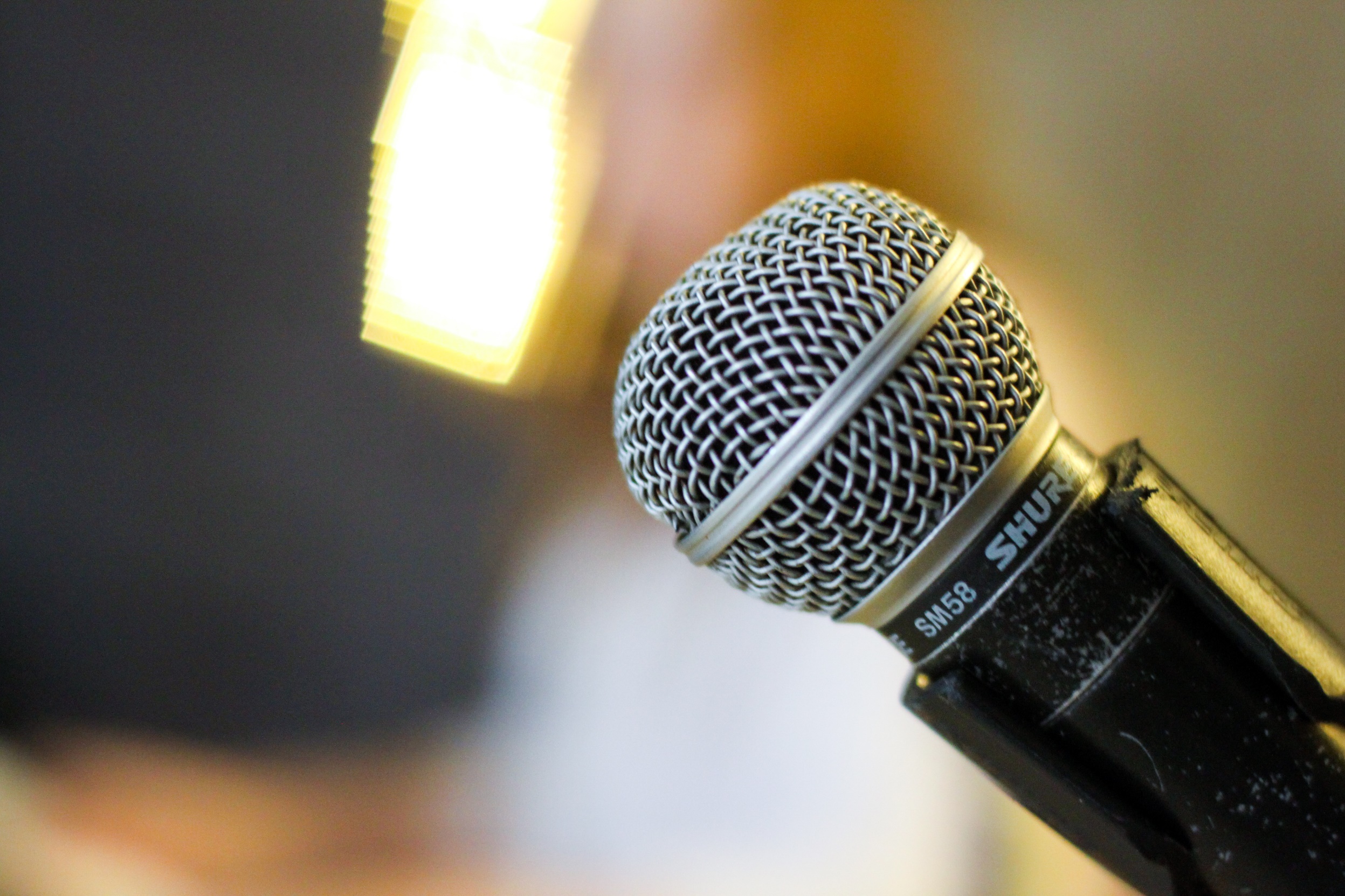 A microphone amplifies; it does not clarify
Come in various types and sizes (clip-on, lectern, hand-held)
Do not feel obligated to use one if audience is small and close to you
AudienceSize
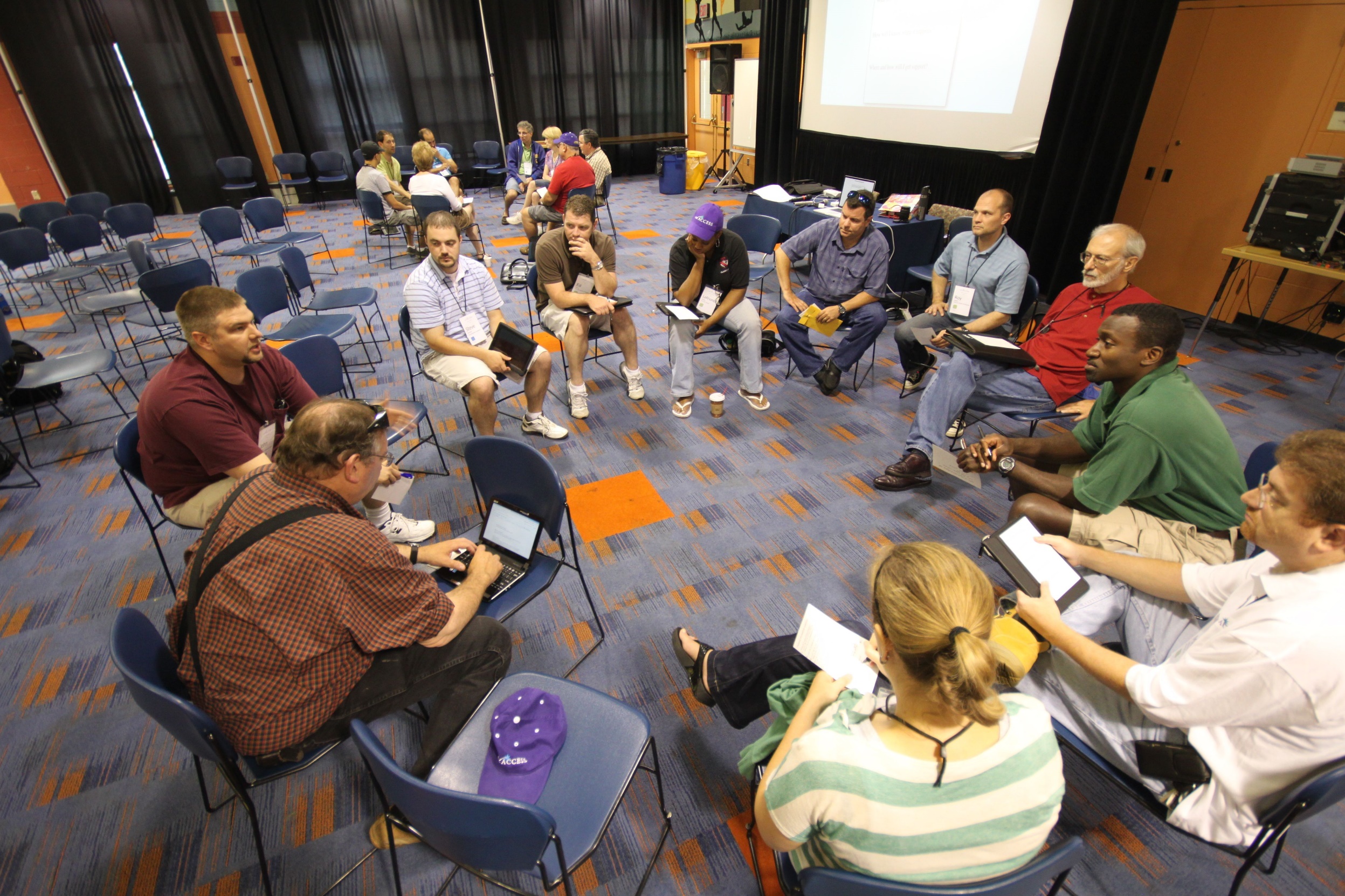 Small audience (8-12) allows for more contact and questions
Establish good rules so audience doesn’t feel as if they can interrupt
This Photo by Unknown Author is licensed under CC BY
Practicing Your Delivery
Practicing Your Delivery
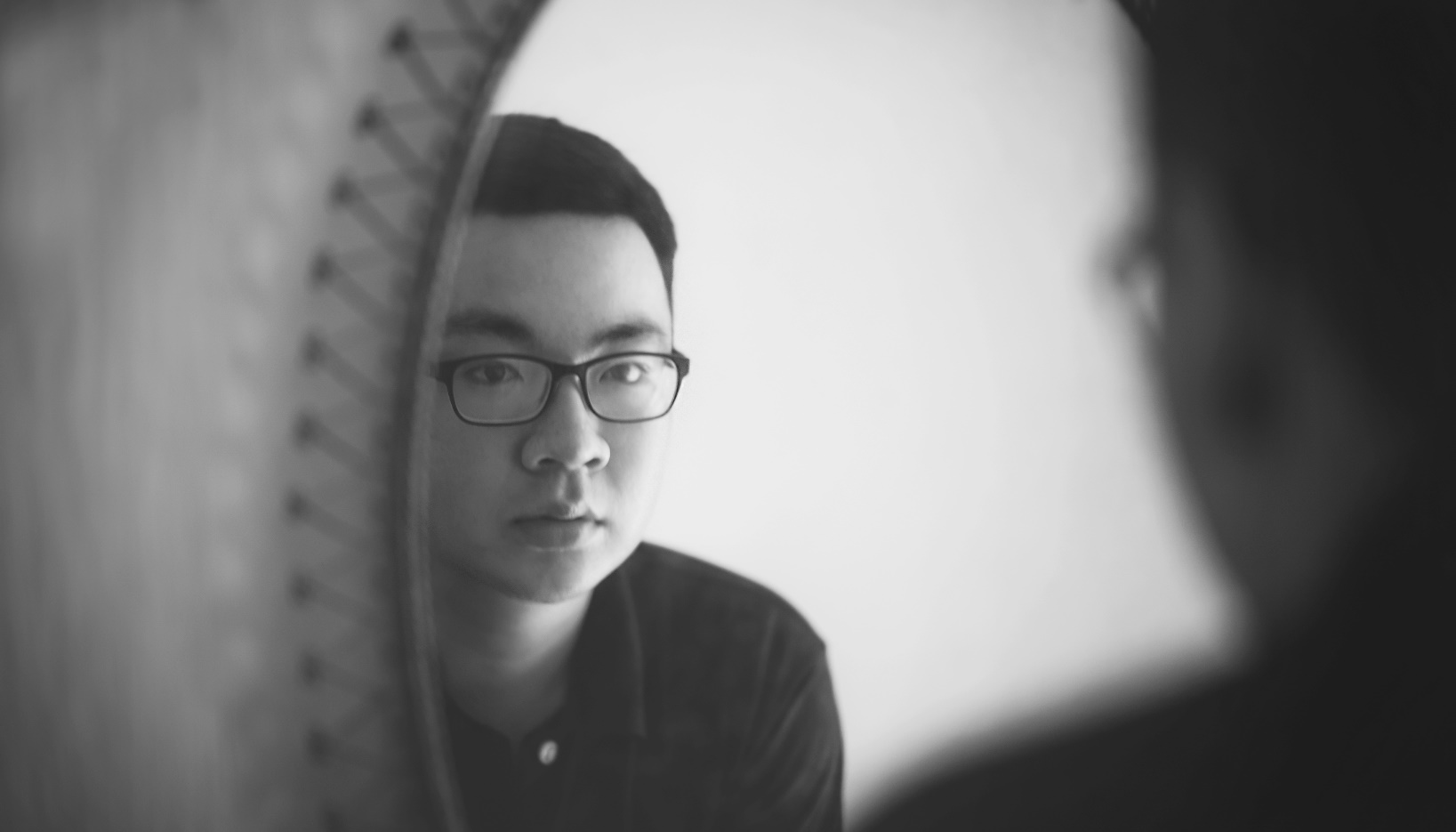 12.4
If you don’t, you’re not really practicing what you’ll be doing in the class.
Practice Out Loud
Practicing Your Delivery
The default position for delivering a speech is standing with feet shoulder-width apart
Practice Standing Up
Practicing Your Delivery
Use a kitchen counter at home or find an empty classroom
Practice with a Lectern
Practicing Your Delivery
Have parents, siblings, friends or significant others listen and give you feedback
Practice with an audience
Practicing Your Delivery
Make sure you are well within the time frame to allow for going a little longer or shorter
Time yourself at least three times
Practice for time
Practicing Your Delivery
By watching yourself, you can notice small things that might be distracting
Record Yourself
Practicing Your Delivery
What to Do When Delivering Your Speech
What to Do When Delivering Your Speech
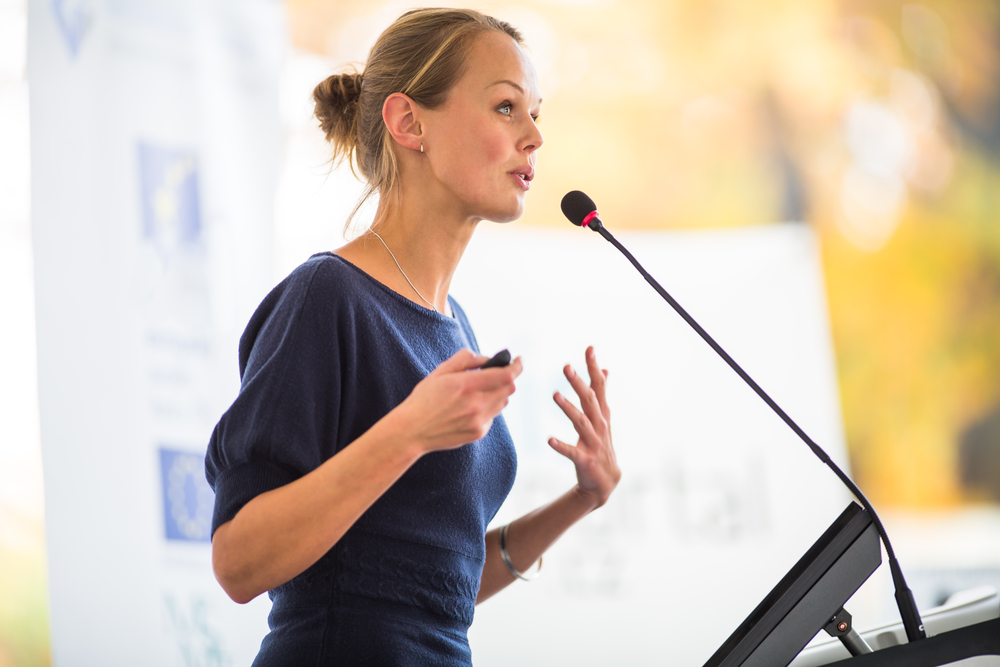 This Photo by Unknown Author is licensed under CC BY-NC-ND
12.5
Hands
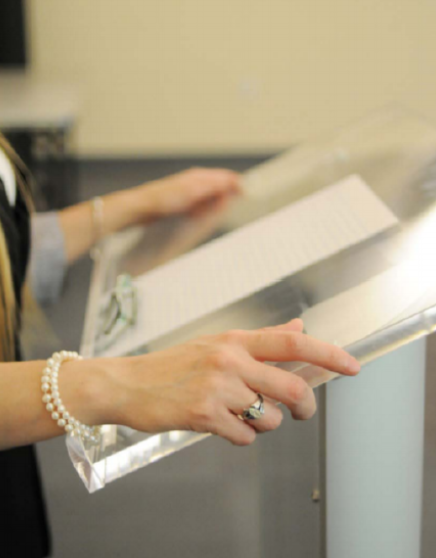 People can either use hands too much or too little
Use them naturally—as you would in conversation with friends
Feet
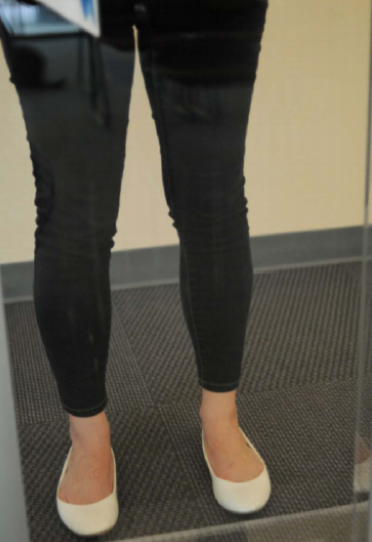 People can either “dance” or twist feet around each other or lower leg
Have them shoulder-width apart with knees slightly bent (Avoid locking knees)
Objects
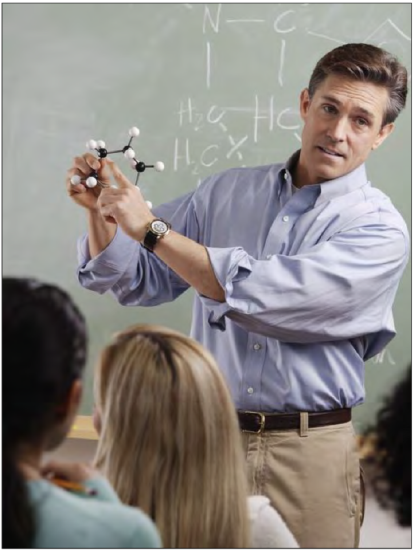 Only bring to the lectern what you absolutely need to give a speech. 
Avoid
“Jingly” jewelry
Uncomfortable shoes
Clothing with fringe or zippers
“Fixing” your hair
This Photo by Unknown Author is licensed under CC BY-SA-NC
Lectern and Posture
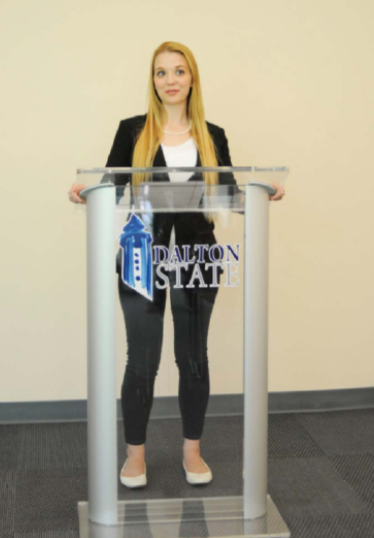 Avoid
Leaning on it 
Tipping it
Being afraid to touch it
Roll your shoulders back
Eye Contact
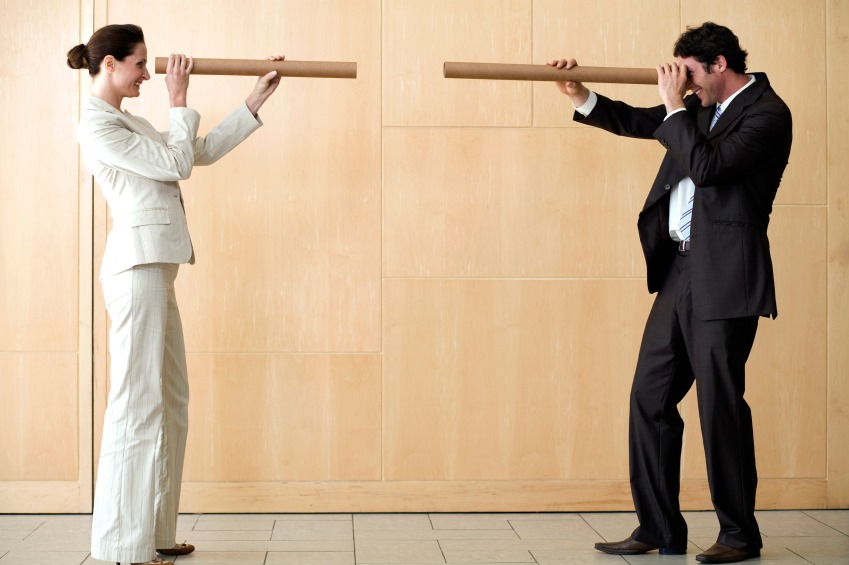 Eye contact is how you establish and maintain rapport with your audience
Make it genuine, not fake
Volume
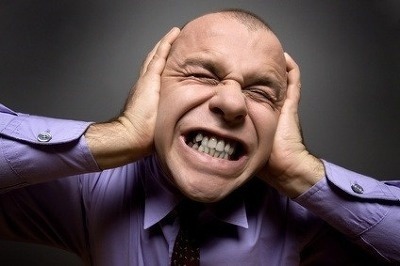 Too soft—audience will struggle to hear you and may give up trying to listen
Too loud—audience may feel you are yelling at them
Adjust for the size of the audience and the room
This Photo by Unknown Author is licensed under CC BY-SA
Pitch
Highness or lowness of voice
Avoid being monotone; usually caused by reading too much
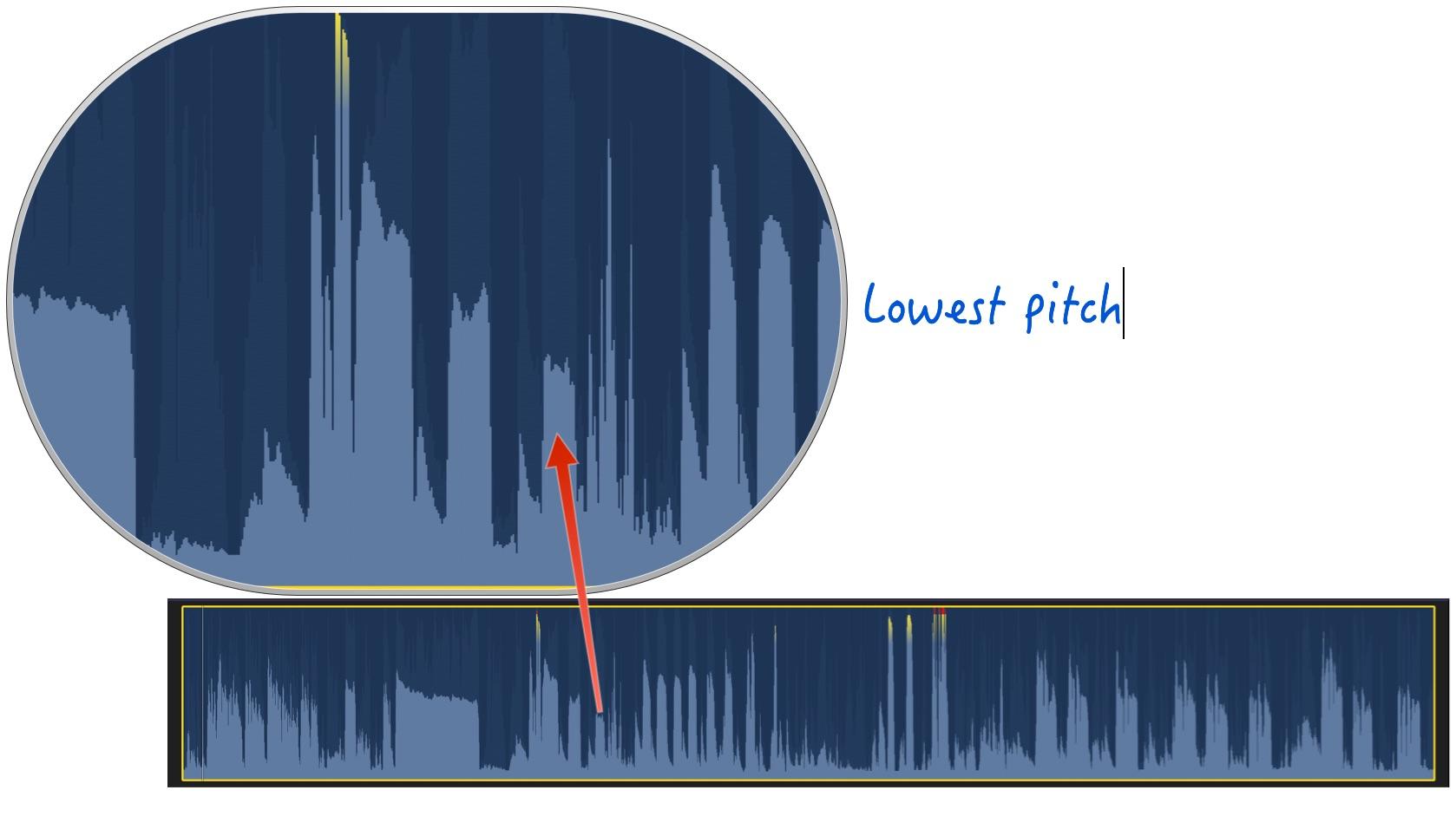 This Photo by Unknown Author is licensed under CC BY-SA-NC
Rate
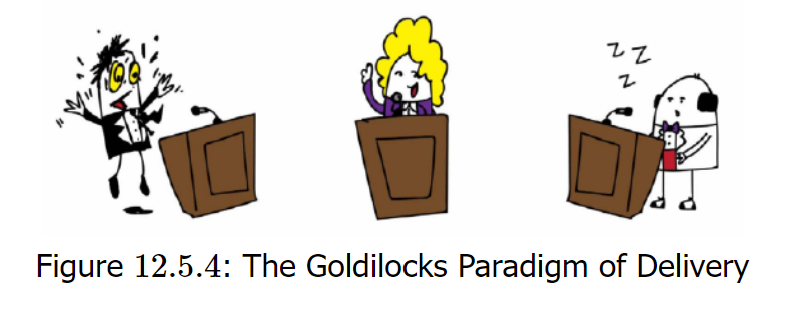 Too slowly—may make it sound like you don’t fully know your material
Too fast—affects audience’s ability to keep up with you
Maintain a good, deliberate pace
Pauses
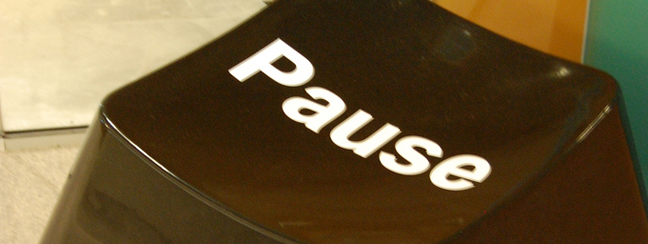 Pauses occur in natural speaking; don’t be afraid of them
Pause when making a point or wanting a more powerful impact
Gives the audience a moment to digest what you said
This Photo by Unknown Author is licensed under CC BY-SA
Vocalized Pauses
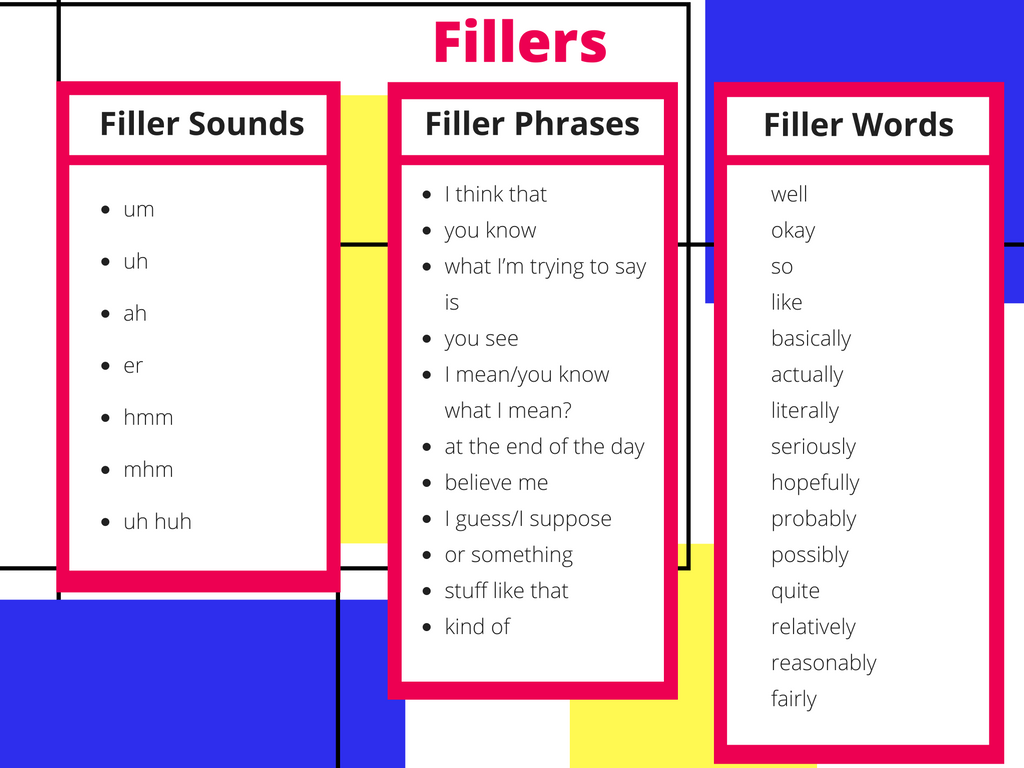 “Fillers”
Most common is “uh” or “um”
Try to catch yourself and be aware of how many times you use them
This Photo by Unknown Author is licensed under CC BY-SA-NC
Public Speaking Online
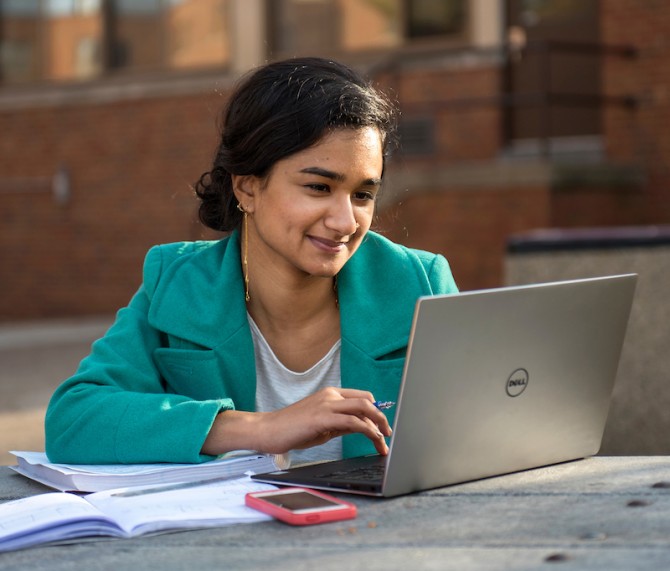 Public Speaking Online
12.6
Issueswith Web Conferencing
Audience Multitasking:
Not fully attending
Audience being bored
Tips for Speaking Online
Keep slides simple
No more than 10 slides, no more than 20 words; no font smaller than 30
Have a good background
Use neutral,  non-distracting background
Be energetic
Stand to deliver your speech
Avoid reading or memorization
During the Web Speech
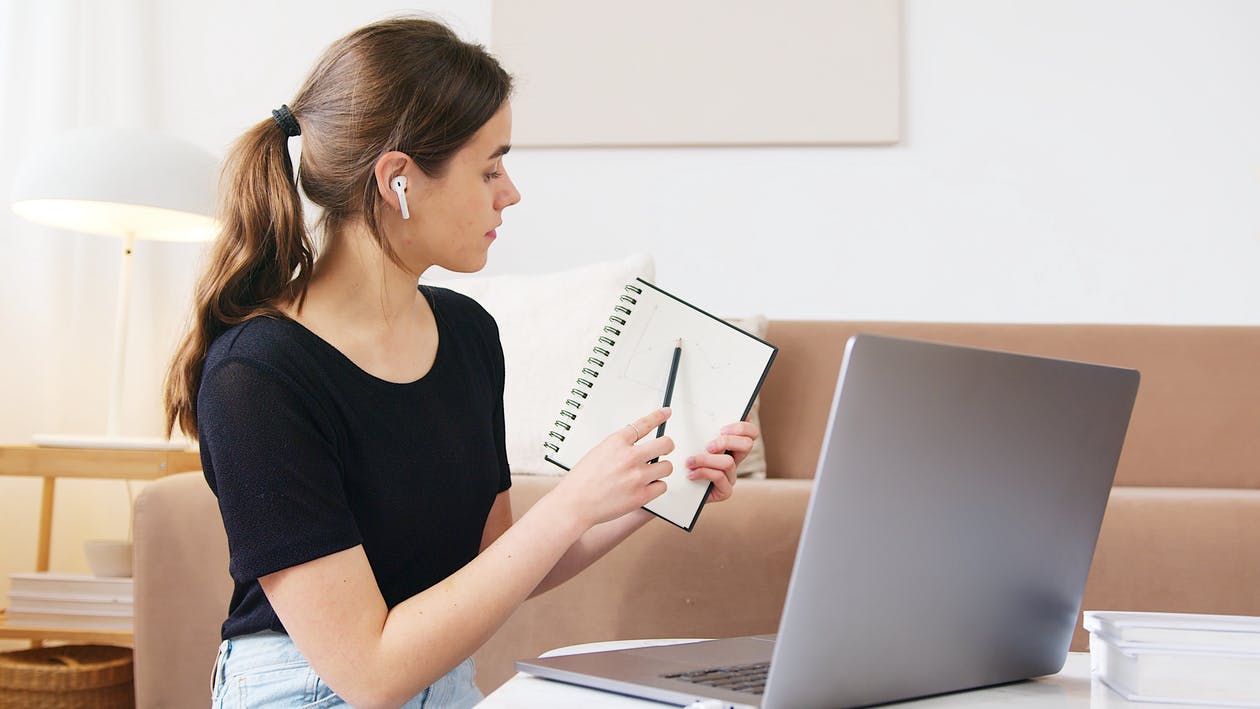 Start/End on time
Include time for questions and answers
Smile (your audience can hear that)
Consider anxiety
Use specific questions
Remember to use transitions
Look at the camera not the screen
For class
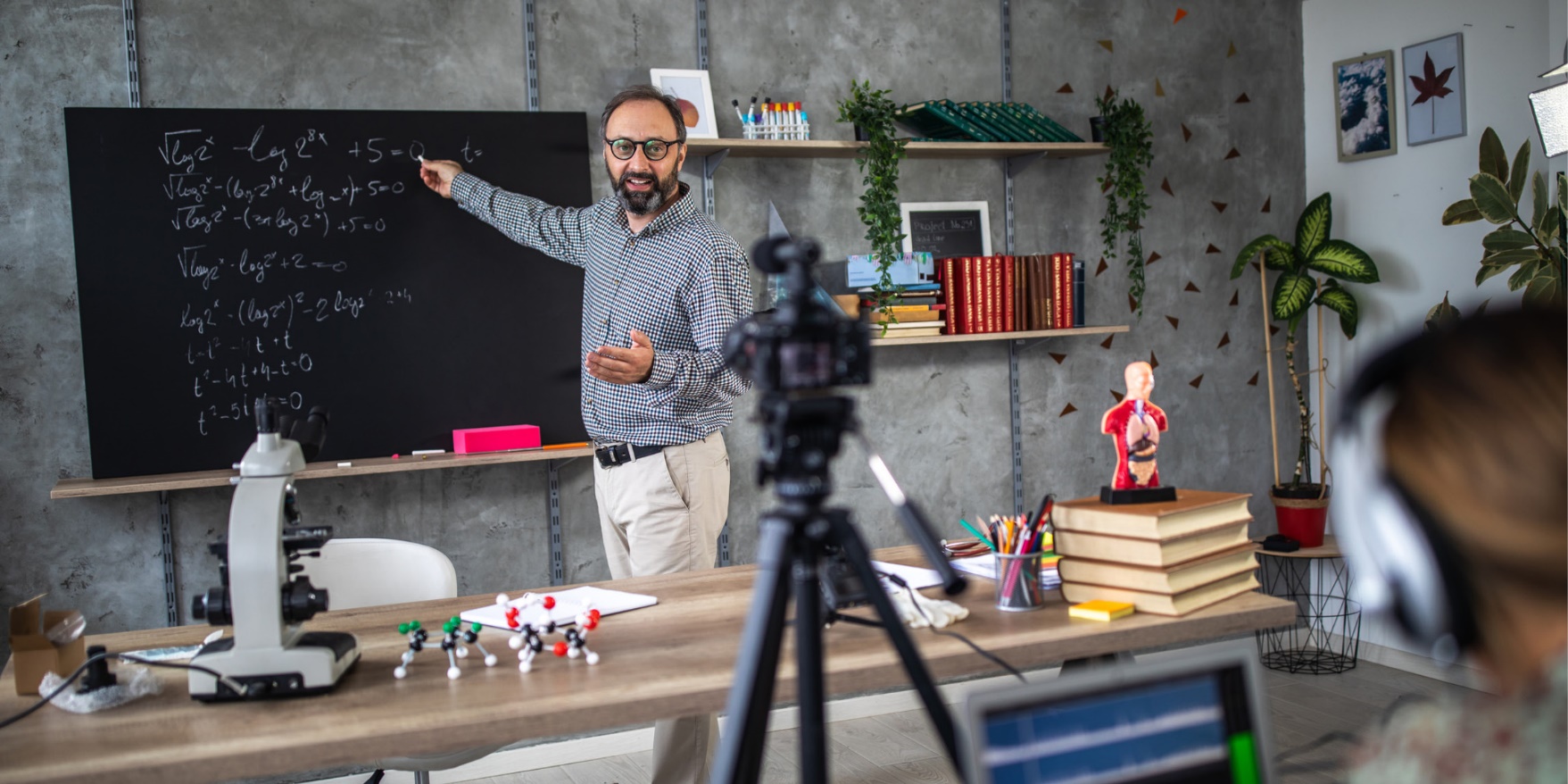 Film your entire body
Do a tech walkthrough first before recording
Wear appropriate clothing
Get the room as bright as possible
This Photo by Unknown Author is licensed under CC BY-SA
12.1 The Importance of Delivery
12.2 Methods of Speech Delivery
12.3 Preparing for Your Delivery
12.4 Practicing Your Delivery
12.5 What to Do When Delivering Your Speech
12.6 Public Speaking Online
Chapter 12 Review